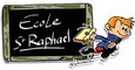 Ecole
Saint Raphaël
Les Landes Génusson
Ecole
Organiser des manifestations 
pour financer les travaux (Kermesse, benne à papiers, marché de Noël…)
Accompagner les AVS et les ASEM dans leur travail (Gestion des emplois du temps, salaires, entretien individuel…)
OGEC
Organisme de Gestion de l’Enseignement Catholique
Entretenir les locaux  (matinées travaux, peinture, et autres travaux de rénovation)
Donner un peu de son  temps à l’OGEC c’est améliorer le quotidien de nos enfants
Si vous souhaitez nous rejoindre pour participer à la vie de l’école, n’hésitez pas à vous faire connaître !
contact  OGEC : capou85@gmail,com
Site internet de l’école pour suivre nos actions : 
leslandesgenusson-straphael,fr